Monitoria de Probabilidade e Estatística
Medidas de Centro, Medidas de Dispersão, Medidas de Posição, Medidas de , Assimetria e Curtose
Monitores: Rafael Nunes e Rodrigo Antônio
16/05/2012
1
Médias
Média Aritmética(valor médio de uma distribuição)



Média Aritmética(dados agrupados)
16/05/2012
2
Exemplo
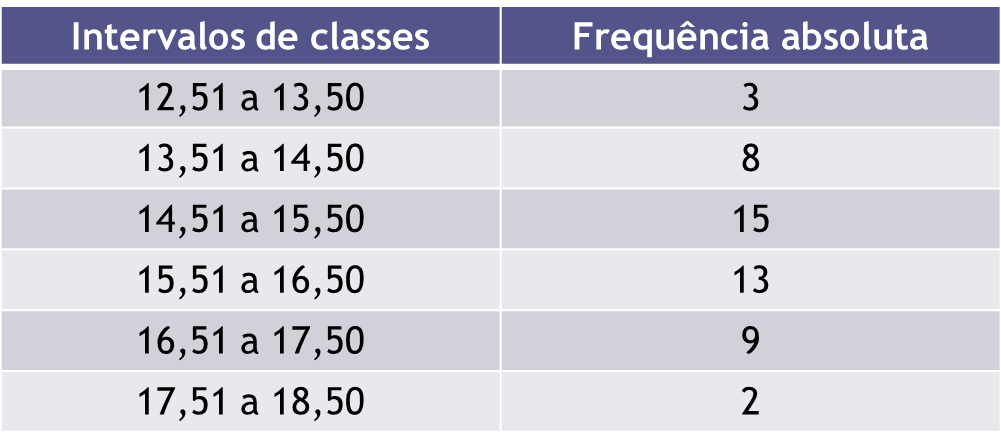 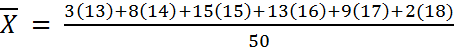 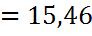 16/05/2012
3
Médias
Média Ponderada




		      Média Harmônica
16/05/2012
4
Médias
Média Geométrica
16/05/2012
5
Mediana
É um número que sepera a população em ½ de valores inferiores ao tal número e ½ de valores superiores!

Se n é ímpar, mediana é o valor central:
		Na amostra 30 32 35 48 76 a mediana é 35

Se n é par, mediana é a média simples entre os dois valores centrais:
		Na amostra 30 32 35 48 76 81 a mediana é 
		         35 + 48 = 41,5
                       2
16/05/2012
6
Mediana para dados agrupados
1º: Calcula-se n/2;

2º: Achar qual das classes esse valor se encontra a partir das freqüências absolutas;

3º: Usar a fórmula
Soma das freqüências anteriores a classe da mediana
Amplitude da classe da mediana
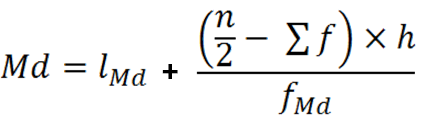 Limite inferior da classe
Freqüência da classe da mediana
16/05/2012
7
Exemplo
n/2 = 130/2 = 65 (Representa o elemento metade, localizado na primeira classe)
Md = 0 + (65 – 0 )*20 = 18,84
			           69
16/05/2012
8
Moda
Valor que ocorre com maior frequência.

2 6 2 9 8 4 3 2 4 5
	2 2 2 3 4 4 5 6 8 9 
	Mo = 2

45 46 49 52 52 60 60 76 79
	Mo = 52 e 60
16/05/2012
9
Moda para dados agrupados
Utiliza-se a seguinte fórmula:
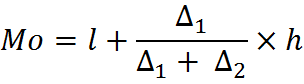 Limite inferior da classe modal = 40
        Diferença entre a freqüência da classe 
         e a anterior = 16
        Diferença entre a freqüência da classe
          e a posterior = 7
        Amplitude da classe modal = 20
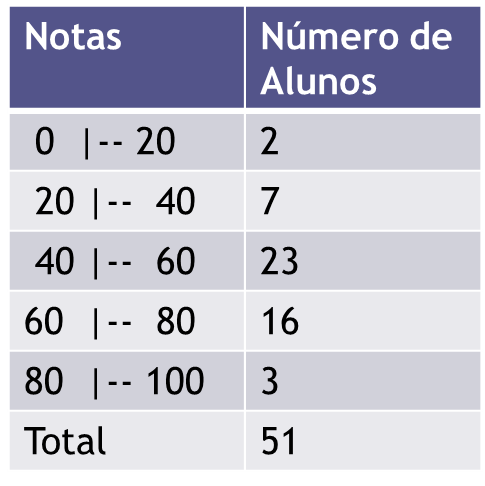 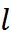 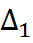 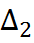 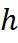 16/05/2012
10
Medidas de dispersão
Amplitude Total

É a diferença entre o maior e menor valor de um conjunto de dados.
Amplitude = (maior valor)-(menor valor)

Exemplo:
30,4 34,7 39,8 40,45 47,9 49,5 51,9 69,7
69,7-30,4 = 39,3
16/05/2012
11
Desvio Padrão
Variação dos valores em torno de uma média dado um conjunto de valores amostrais.
		  

Desvio padrão populacional	Desvio padrão amostral
16/05/2012
12
Coeficiente de Variação
Percentual do desvio padrão com relação à média.

  
                   População                    Amostra
16/05/2012
13
Variância
Medida da variação é o quadrado do desvio padrão.

Para uma população		 Para uma amostra




Obs: Dado um desvio padrão de unidade “u” a variância do mesmo terá unidade “u²”.
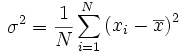 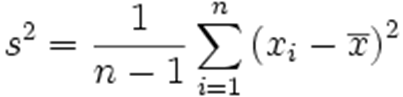 16/05/2012
14
Amplitude Inter-quartílica
É a amplitude do intervalo entre o primeiro e o terceiro quartil. Representada por Q. 

Q = Q3 – Q1


Obs: Às vezes também é usada a semi-amplitude inter-quartílica, que é a metade da anterior.

Obs2: Q é aproximadamente 4/3*(desvio padrão)
16/05/2012
15
Medida de Posição - Quartil
Quartil é qualquer um dos três valorres que divide o conjunto em quatro partes iguais.



Para dados agrupados.



Obs: Se fosse para calcularmos o Q3, o fariamos na razão de 3n/4 !
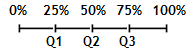 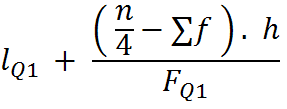 Q1  =
16/05/2012
16
Percentil
Valores que dividem o conjunto em partes iguais que representam 1/100 da amostra ou população!


Seja N igual ao tamanho amostral, temos:
			Pk = N.k
			        100
16/05/2012
17
Percentil para dados agrupados
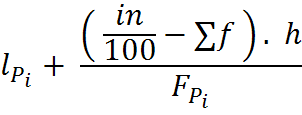 Pi  =
i     {1,2,3,4,5,...,96,97,98,99,100}
Limite inferior de 
Soma das freqüências anteriores de 
Amplitude da classe de 
Frequência da classe
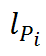 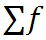 =
=
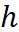 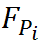 =
16/05/2012
18
Medida de Assimetria
O calculo da Assimetria resultará em valores sempre entre -1 e 1 e para tal utilizamos a equação de Pearson:
16/05/2012
19
Exercícios
1) Para a distribuição abaixo responda:
Qual a amplitude total? 			
Ponto médio do terceiro intervalo.		
Qual(is) o comprimento dos intervalos?		
Qual a porcentagem de internautas que gastam acima de 42 minutos na internete?
Qual o valor: modal, mediano e médio? O que eles representam na distribuição?
 

			Tempo de uso de internet 








			       Recife- 2009
			       Fonte: Fictícia.
16/05/2012
20
Resolução
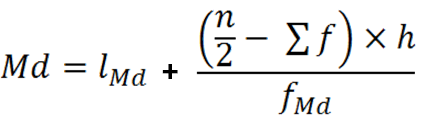 16/05/2012
21
Exercícios
2) Considere a seguinte distribuição de freqüências. 
a) Calcule a média, a variância e o desvio padrão, a mediana e a moda.
b) Qual das medidas de tendência central descreve melhor os dados? Justifique
16/05/2012
22
Resolução
a)
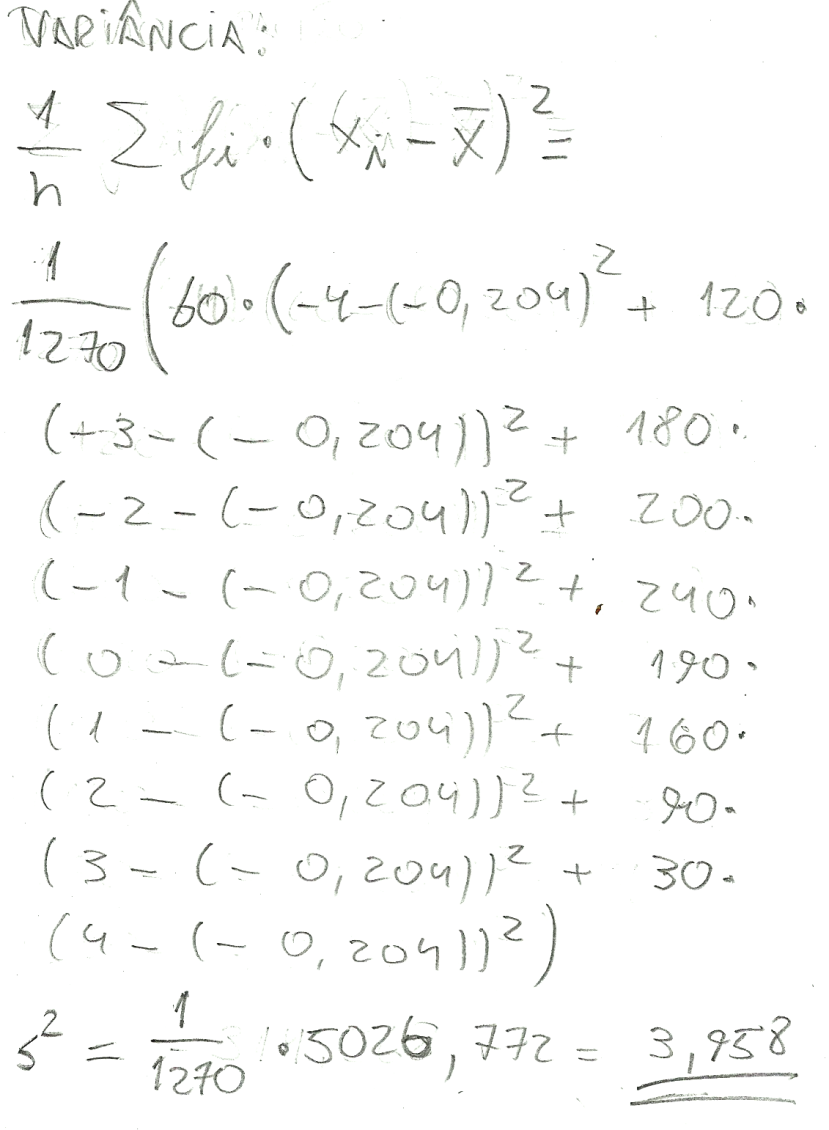 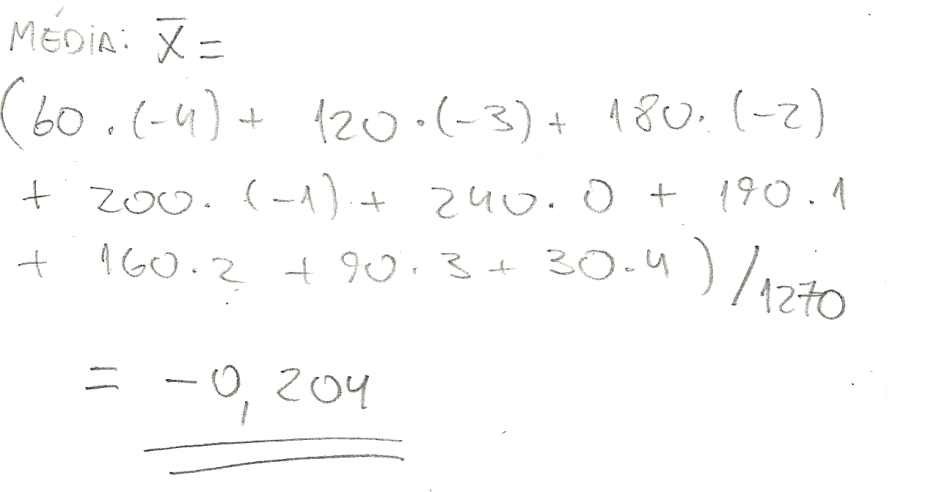 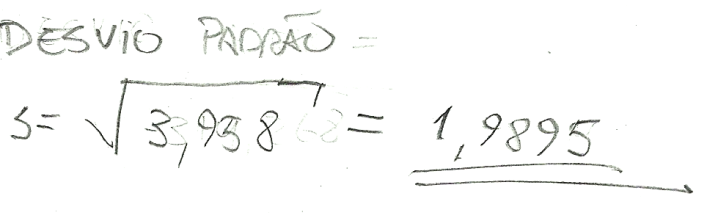 16/05/2012
23
Continuação...
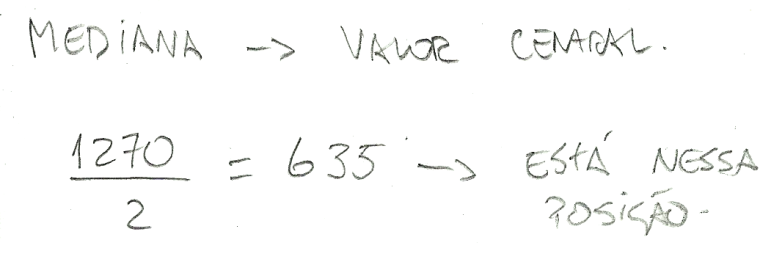 Obs: O limite inferior da classe é o próprio valor.
Obs2: A amplitude da classe é 1, pois só existe 
um elemento.
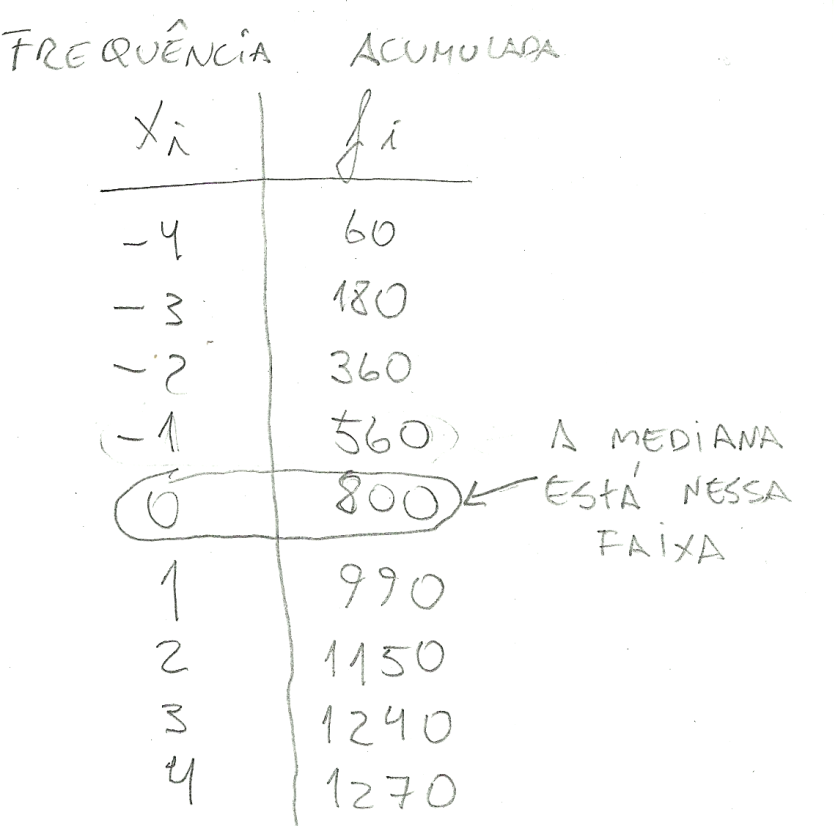 16/05/2012
24
Continução...
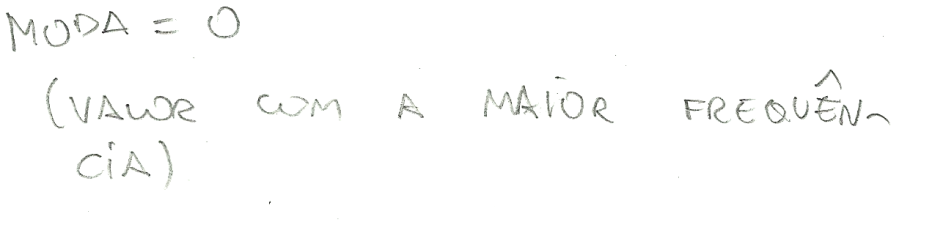 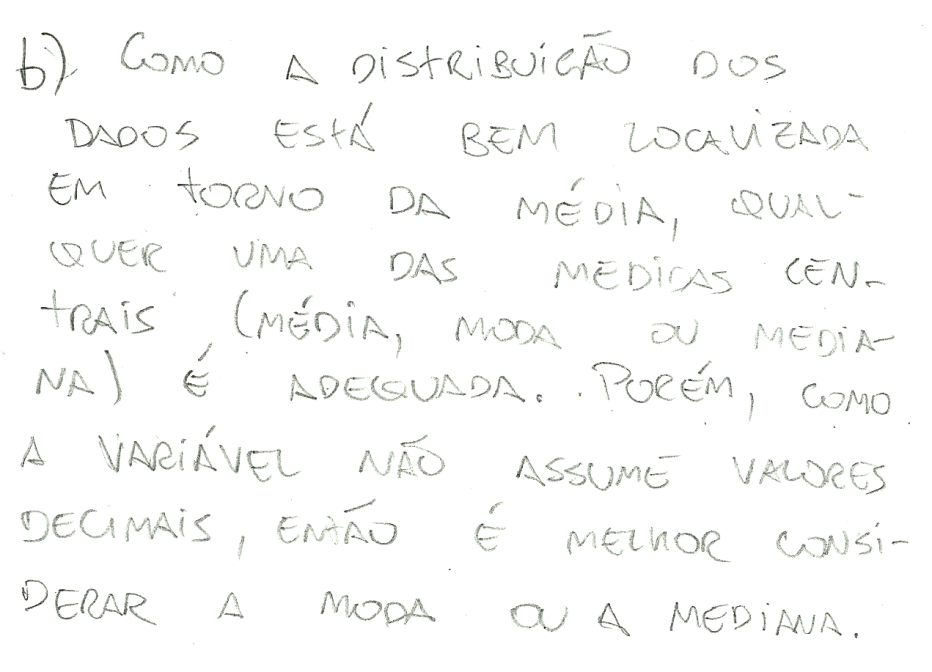 16/05/2012
25
Exercícios
4) Seguidamente apresentam-se algumas estimativas para a velocidade da luz, determinadas por Michelson em 1882 (Statistics and Data Analysis, Siegel): 


	299.88, 299.90, 299.94, 299.88, 299.96, 299.85, 299.94, 299.80, 299.84


	a) Determine a médiab) Determine o desvio padrão, utilizando a expressão da definição.c) Subtraia 299 de cada um dos dados e determine o desvio padrão, dos resultados obtidos, utilizando a fórmula utilizada na alínea anterior. Comente os resultados obtidos.d) Calcule a média dos valores com que trabalhou na alínea anterior. Adicione à média obtida 299.
16/05/2012
26